WELCOME (ONLINE) TO “ȘTEFAN PROCOPIU” HIGHSCHOOLVASLUI, ROMANIA!(THE THEME OF THE MEETING-EUROPEAN VALUES)
22nd April 2021
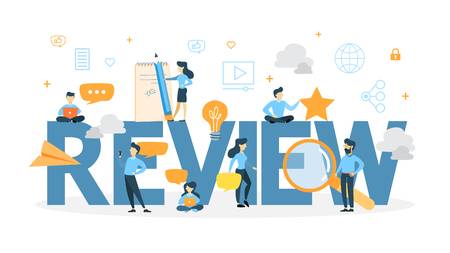 SHORT
Before continuing the activities today, we would like to invite you to do a short review of yesterday and to remember the information and the essential / important points that we discovered together.
	So, who wants to break the ice and share with  us some impressions?
How was it?
How did you feel?
What was yesterday’s theme? What did we discussed about in this theme? 
What information did you find important and interesting? 
What did you like most about yesterday’s activity?
ENERGIZING EXERCISE “WE ARE DIFFERENT”
- Take a sheet of paper, size A4;
- Write in the center of the sheet, The genre you have F / M and an argument for which you like the gender  you have
  - During the exercise you will not be able to ask any questions to the moderator or someone else;
- You can choose whether or not to keep your eyes open during the exercise
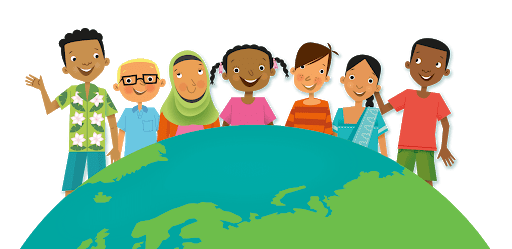 ENERGIZING EXERCISE “WE ARE DIFFERENT”
INSTRUCTIONS:
Fold the sheet in half;
Tear the top right corner;
Rotate the sheet;
Tear the top right corner;
Rotate the sheet;
Tear the top left corner
Unfold the sheet and look carefully at what came out;
Present to the colleagues, at the camera, the obtained sheet;
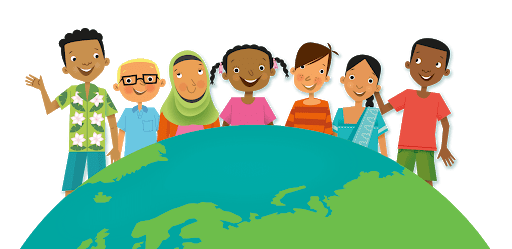 Interpretation:
What do you observe?  
Although you all followed the same instructions,  did you all get the same results?
This means that, although we have the same information, we live in the same world, the same environment, maybe we are in the same context, we interpret / perceive the information / things differently. This shows that people are different from each other. Being different does not mean that we are better or worse than others, but that we are simply different, that is, we have different needs, we act differently, we interpret differently. So are women and men - different, and for this reason we need communication, tolerance and acceptance of diversity.
THEME OF THE ACTIVITY
Today we will continue with another European value that we propose you to discover, using the same way as yesterday -  by watching a video.
https://www.youtube.com/watch?v=mpE8ttCEd-w
THEME OF THE ACTIVITY EQUAL OPPORTUNITIES
How can EQUAL OPPORTUNITIES be defined?
How can EQUAL OPPORTUNITIES be defined
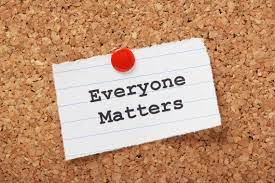 Equal opportunity refers to the policy of giving everyone the same opportunities for employment, pay, and promotion, without discriminating against particular groups, such as women and men.
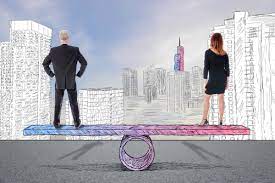 Equal opportunity is a state of fairness in which individuals are treated similarly, unhampered by artificial barriers or prejudices or preferences, except when particular distinctions can be explicitly justified.
TEAM ACTIVITY
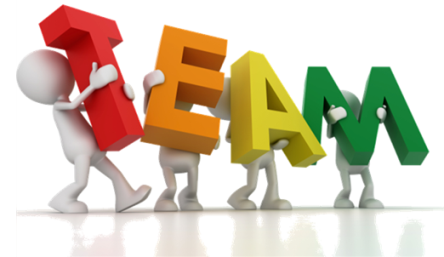 For the next activity (15 minutes) you will be divided into 6 random groups (ROOMS-ZOOM) and in order to complete the task, I want to ask you to make a Print Screen or a photo of the following requirements.
Starting from the information / concepts discussed yesterday, we remind you that we can be influenced in our decisions (choosing a career or choosing a job) by:
the fact that others have certain expectations of us depending on the gender we have,
the fact that we belong to a certain biological gender.
The task is to answer the fallowing questions: 
If I were to go back in time, would I make the same choice or not in terms of profession/ career, given the gender I have?
What would be the profession/ job I would choose if I were of the opposite gender?
TEAM ACTIVITY
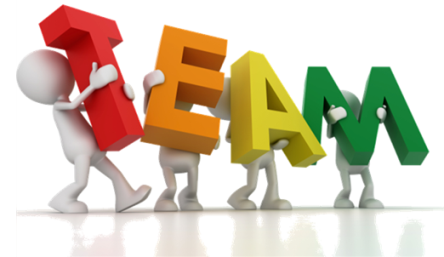 Procedure:
Within the team, each member will answer each of the two questions. If you want, you can also specify what / who influenced you in making the decision regarding the profession / career.
From all the answers, choose one as well as a team representative.
After we leave the rooms, one representative of each will present the result and the conclusions.
TEAM ACTIVITY
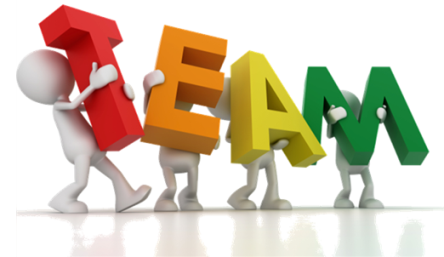 Debriefing:
By doing this exercise, what do you think you have found out about your career choices?
Today, how much do you think ,people's decision is influenced, regarding their career?
But how much are  the opportunities and equal opportunities influenced by these stereotypes?
ACTIVITY  - “DREAM JOB”
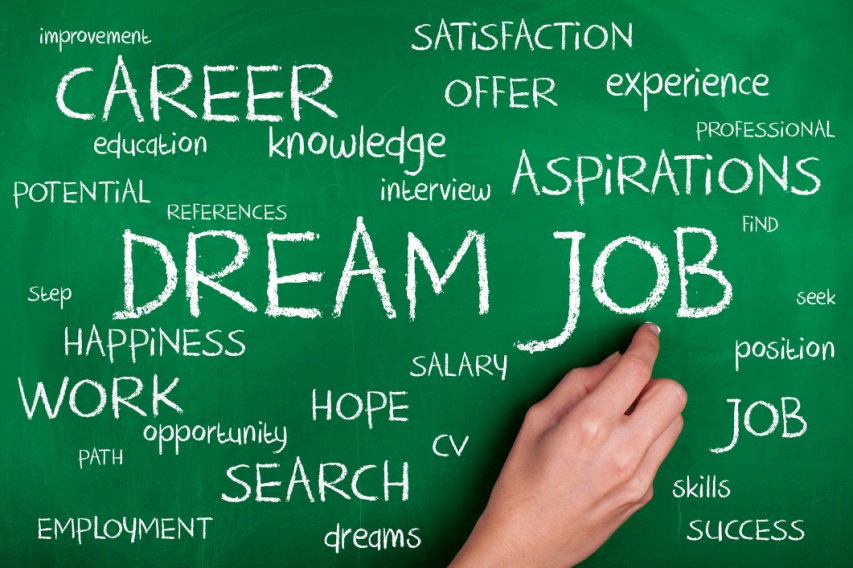 Because we talked about the choices regarding the profession / career, we invite you to identify together (brainstorming), which are the characteristics of an ideal job from the perspective of equal opportunities for women and men.
	To do this, we will use the Padlet platform. Thus, we post the link in the chat, and you have to access it. A Padlet page will open in your browser, and you can write on one or more post-its features / ideas / opinions of the ideal job (from the perspective of equal opportunities for women and men).
ACTIVITY  - DREAM JOB
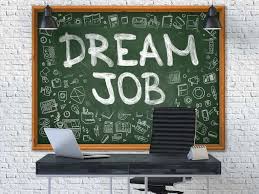 Debriefing: 
The answers provided will be read. An attempt will be made, if possible, to classify them into categories.
Does the ideal job described by you differ much from the existing jobs? Do you know jobs that meet these requirements?
Do you think that there are many jobs that do not come close to reaching the ideal? Which of the given answers are difficult to apply? Why?
Other kinds of equal opportunities?
Other kinds of equal opportunities?
The Equality Act has some specified areas that are termed in the legislation as protected characteristics. These include (in no particular order):
Age
Sex
Race
Disability
Pregnancy
Marital status
Sexual orientation
Gender reassignment
Religious background
 Economical and social environment
Discriminating against workers because of any of the nine characteristics is against the law
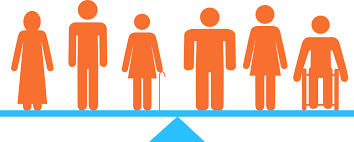 ACTIVITY - Other kinds of equal opportunities
Pentru realizarea aceste activitati este nevoie sa ne organizam in 4 echipe in rooms.
Fiecare echipa are de analizat, identificat si descries cum arata egalitatea de oportunitati pentru urmatoarele categorii de persoane:
Echipa 1 – persoane cu dizabilitati;
Echipa 2 – etnie diferita;
Echipa 3 – religie
Echipa 4 – statut socio-economic precar

Puteti sa creati o poveste sau sa descrieti o situatie concreta ori puteti indentifica si descrie anumite practici care merg applicate in general. Fiti creativi si folositi-va de experienta voastra!
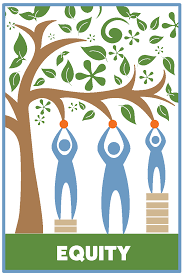 EQUALITY  means EQUITY?
https://www.youtube.com/watch?v=nCS7Rus4_-Y
https://www.youtube.com/watch?v=Rkh2oKBfH4w
EVALUATION OF THE ACTIVITY
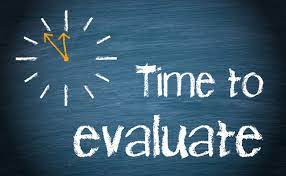 Now, at the end, please give us some feedback choosing between:
mentioning a single word to describe today,
to tell us, very briefly, what you liked the most or what information you think is useful to you;
to answer a very short questionnaire for which the link will be posted on the chat.
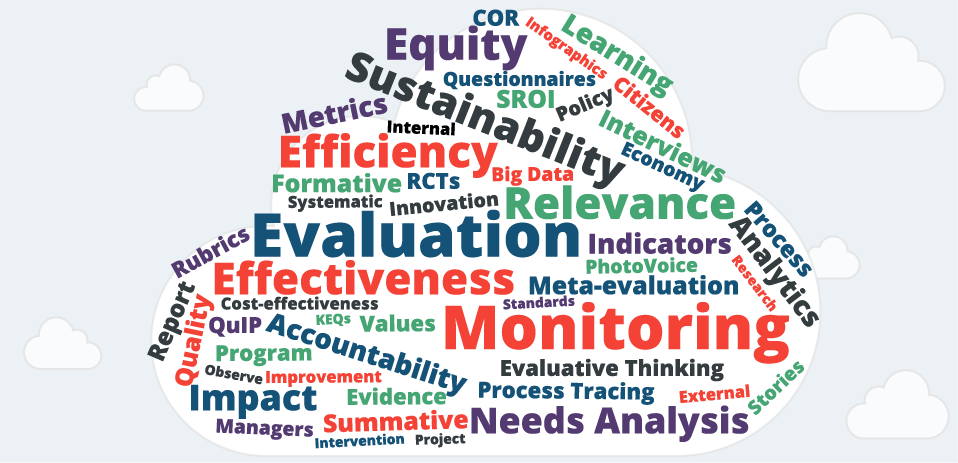